Нравственность и здоровье.
Репродуктивное здоровье
Ф 
https://youtu.be/wWCQ-7iy3Zo.
Заголовок слайда
Репродуктивное здоровье - это состояние полного физического, умственного и социального благополучия при отсутствии заболеваний репродуктивной системы на всех этапах жизни.
Репродуктивная система – это совокупность органов и систем организма, обеспечивающих функцию деторождения.

И влияет на ее состояние все, что есть в нашей жизни: стрессы, гормоны, неправильное питание, половая жизнь и также вредные привычки.
Заголовок слайда
Репродукция биологическая –
 это воспроизведение 
организмами себе подобных, 
то же самое, что и размножение.


Воспроизводство населения включает в себя не только рождение ребёнка, но и его воспитание, подготовку полноценного члена социума, способного выполнять необходимые функции, обеспечивающие социальное развитие общества.
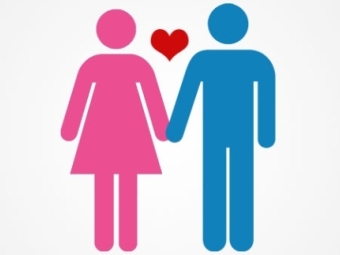 Факторы, влияющие на репродуктивное здоровье женщин
1.  ЭКЗОГЕННЫЕ ФАКТОРЫ:
         Экологические — электромагнитные поля, вибрация, ионизирующее излучение, высокая температура
        Химические — алкоголь, никотин, наркотики, производственные и бытовые яды, лекарственные препараты
         Биологические — экология.
2.  ЭНДОГЕННЫЕ ФАКТОРЫ:
         Гормональные
         Метаболические
Экологические проблемы
Особую опасность для репродуктивного здоровья женщины представляет загрязнения атмосферы в результате выброса отравляющих веществ промышленными предприятиями и транспортом.
В условиях длительного воздействия малых доз радиации,  у людей повреждаются половые клетки.  Радиация воздействует на все звенья репродуктивной системы через нервную и эндокринную системы.
Возникающие расстройства проявляются в форме снижения способности к зачатию ребенка, а это увеличения числа бесплодных пар, учащения патологии беременности и родов, повышения частоты  хронических воспалительных заболеваний половых органов, ухудшения состояния плода (вплоть до его гибели), снижения качества здоровья новорожденного (вплоть до смертельных исходов), увеличения числа детей-инвалидов.
Опасности
Причины опасностей – условия, при которых проявляются потенциальные опасности, угрожающие здоровью и жизни последствия.

Признаки опасностей – предвестники или реальное проявление факторы угрозы благополучию здоровья и нормальной жизнедеятельности объекта.
Недостаточное питание
Проблемой девушек современного общества является так называемые «стандарты» физического состояния, которая привела к развитию нервной анорексии. 
При этом резко нарушается менструальная и детородная функция женщины.
 В некоторых продуктах растительного происхождения найдены вещества фитоэстрогены (подсолнечное и кукурузное масла, репчатый лук, свекла, капуста), гонадотропные соединения, способные влиять на репродуктивную функцию: процессы оплодотворения, лактацию
Аборты
В начале ХХI века в мире ежегодно производилось до 70 млн. абортов. 
Россия продолжает оставаться чемпионом мира в области абортов — на каждые тысячу новорожденных приходится 1022 аборта. 
За 2012 год в России совершено 1,6 миллионов абортов, из них 20 % — девушкам моложе 18 лет. Каждый третий аборт в мире делается в России. 
Почти 10 % женщин детородного возраста раз в год делают аборт и 60 % женщин прерывают первую беременность. 
Ежегодно более 2000 абортов производится у подростков до 14 лет. На 100 родившихся детей в России приходилось в среднем 49,7 абортов
Низкое репродуктивное  здоровье
Низкое репродуктивное  здоровье
По данным главного акушера-гинеколога страны, 
10 миллионов граждан России бесплодны.
 На сегодняшний день в России 78 миллионов женского населения, из них репродуктивного возраста, от 15 до 49 лет, — 39,1 миллиона, среди которых бесплодных — 6 миллионов. 
Среди мужчин репродуктивного возраста бесплодием страдают 4 млн человек. 
Доказано, что из 100 бездетных пар 40–46 % не имеют детей по причине мужского бесплодия, что связано с инфекциями, передаваемыми половым путем, в том числе ВИЧ, влиянием на репродуктивное здоровье мужчины вредных факторов окружающей среды, условий работы и вредных привычек.
Факторы, разрушающие репродуктивное здоровье
Генетические сбои и гормональные нарушения
Обилие вредных привычек
Раннее начало половой жизни
Аморальное поведение
плохое состояние окружающей среды и некачественное питание
Инфекции и заболевания, которые передаются половым путем
Раннее начало половой жизни
Влияние курения на репродуктивное здоровье
Мужчины:
нарушает подвижность сперматозоидов, что делает мужскую сперму вязкой и затрудняет ее прохождение по семявыводящим протокам.
При стаже курения 10 и более лет в сперме мужчин остаются подвижными всего 40% сперматозоидов.
Женщины:
    приводит к гибели яйцеклеток.
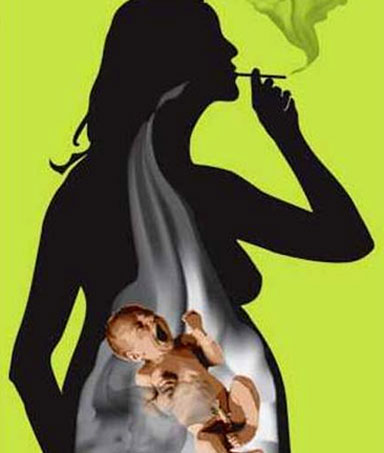 Влияние алкоголя на репродуктивное здоровье
Мужчины:

Пьянство приводит к критическому снижению тестостерона в организме, что лишает мужчину возможности когда-либо стать  отцом. 
Алкоголь является причиной уменьшения размеров половых желез и атрофии функции выработки сперматозоидов, а также приводит к дисфункции семенников.
Женщины:
    У женщин злоупотребление алкоголем вызывает нарушение менструального цикла.
 Нестабильный цикл делает невозможной планируемую беременность.
 Если забеременеть удается, то риск возникновения патологий у плода превышает среднестатистический на 40-50 процентов. 
Часто у пьющих женщин происходят выкидыши, самопроизвольные роды, замирание плода.
Влияние наркотиков на репродуктивное здоровье
Независимо от того, как они опадают в организм – путем инъекций, вдыхания или курения – наркотики изменяют гормональный фон, нарушают фертильность (способность половозрелого организма производить жизнеспособное потомство.).
Женщины:
вызывает  увеличение концентрации гормона пролактина, в результате чего наступает преждевременный климакс. Если зачатие происходит, то плод практически всегда обречен на гибель или развитие патологий
Мужчины:
снижается уровень тестостерона, что делает его практически бесплодным
У родителей-наркоманов малыши рождаются с разноплановыми умственными и физическими отклонениями.
Употребление наркотических средств мамой и папой плохо сказывается на здоровье их детей не только тогда, когда они находятся еще в утробе женщины, но и после родов.
Для сохранение репродуктивного здоровья надо пропагандировать
предохранение от нежелательной беременности.
своевременная диагностика и лечение заболеваний, передаваемых половым путем.
Предупреждение абортов
Своевременное и правильное лечение хронических заболеваний органов малого таза
Лечение эрозий и псевдоэрозий у девушек
Тщательное планирование 
беременности обоими партнерами.
Для сохранение репродуктивного здоровья надо пропагандировать
Здоровый образ жизни 
будущих родителей
Соблюдение правил личной гигиены
Профилактические мероприятия по укреплению иммунитета будущих родителей.
Сбалансированное питание.
Вовлекать мужчин в решение 
проблемы охраны здоровья женщин и повышать их ответственность за деторождение и воспитание детей.
Повышать качество рекомендаций и 
информации в области здоровья семьи.
Домашнее задание
https://resh.edu.ru/subject/lesson/3321/main/